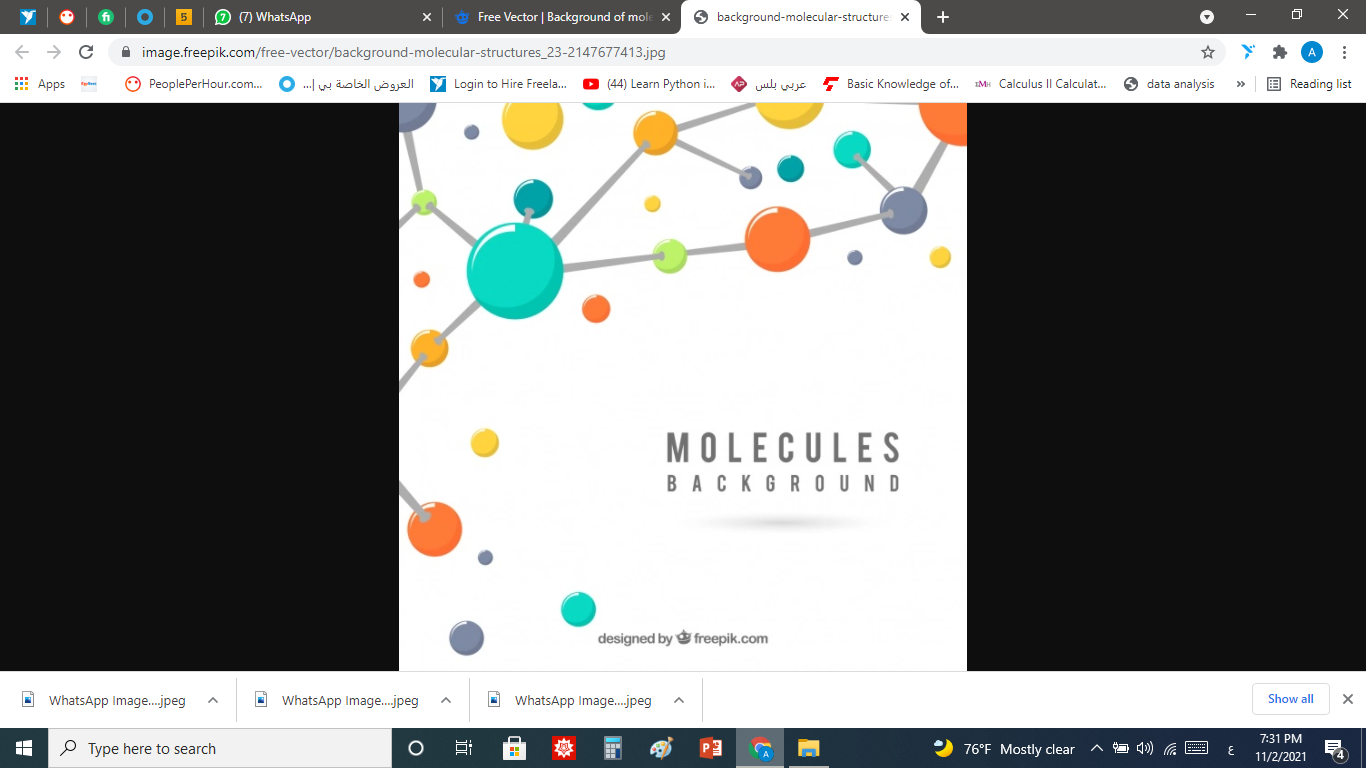 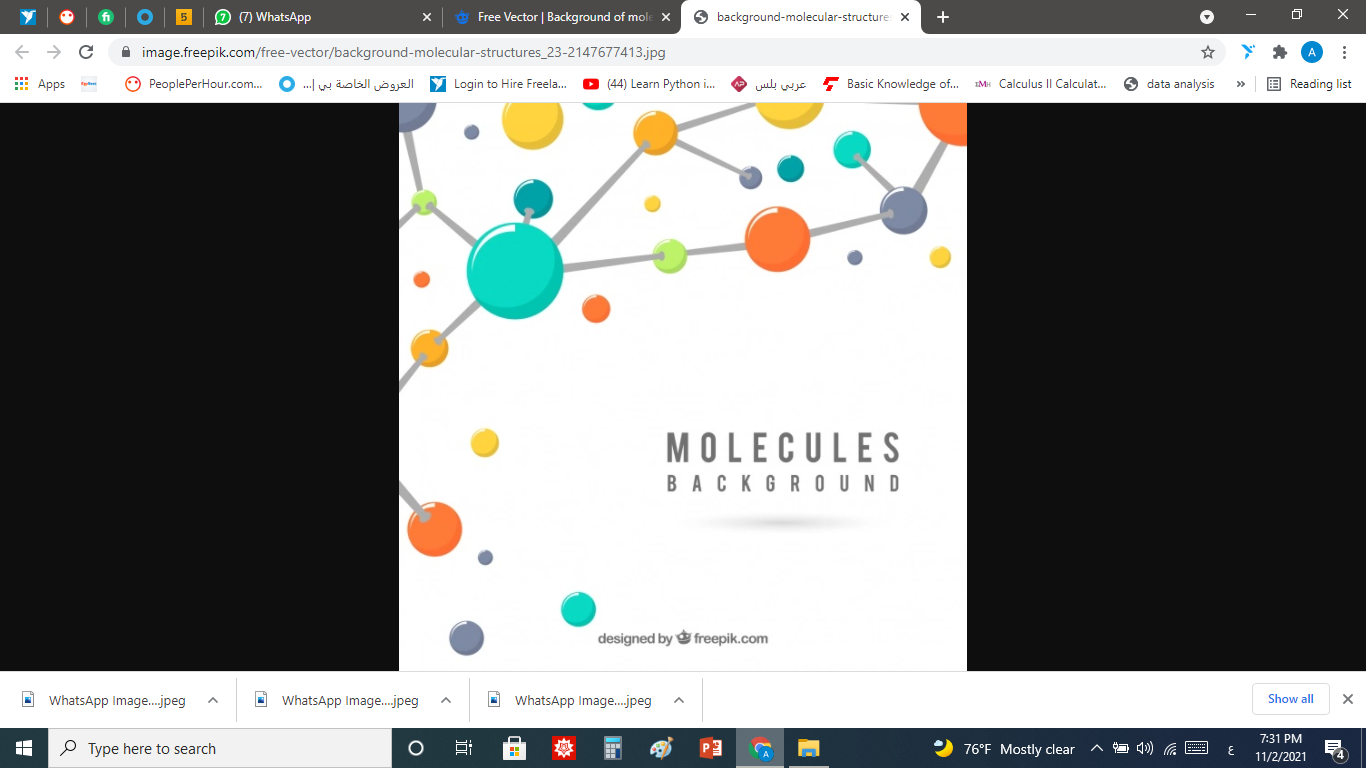 تقرير عن: .........................اسم الطالب:.......................الصف: ...........................
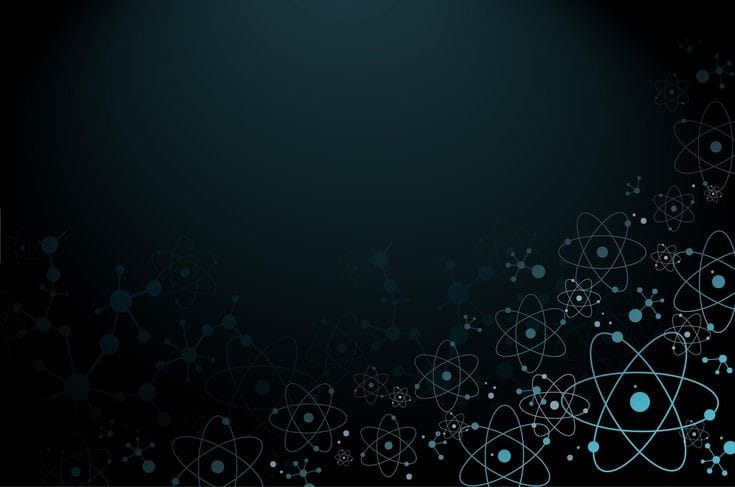 الروابط الكيميائية
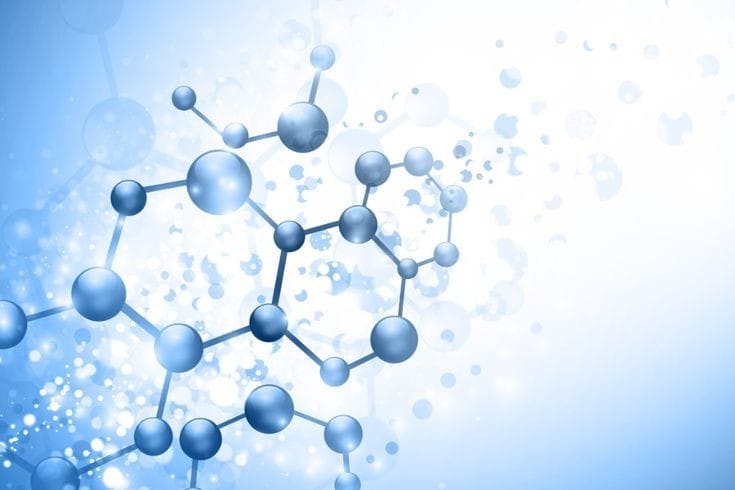 الأيون هو الذرة التي فقدت أو اكتسبت إلكترونا أو أكثر من مستواها الخارجي للوصول إلى حالة الاستقرار.الأيون السالب: معظم العناصر ّ اللافلزية لديها القابلية لاكتساب الإلكترونات، لتصبحمشحون ة بشحنة سالبة، وإذا اكتسبت إلكترونين تصبح مشحونة بشحنتين سالبتين ويكون حجم الأيون السالب أكبر من حجم ّ الذرة المتعادلة. (باستثناء العناصر النبيلة)
الأيون الموجب: تميل العناصر الفلزية لفقد إلكترون أو أكثر، لتصبح مشحونة بشحنةَ موجبة، وإذا فقدت إلكترونين تصبح مشحونة بشحنتين موجبتين، ويكون حجم الأيون َ الموجب أصغر من حجم ّ الذرة المتعادلة.
الرابطة الكيميائية هي ّ قوة التماسك التي تربط الذرات أو الأيونات مع بعضها البعض.
الرابطة الأيونية هي ّ قوة التجاذب الكهربائي السـاكن بين الأيونات المختلفة في نوعالشحنات
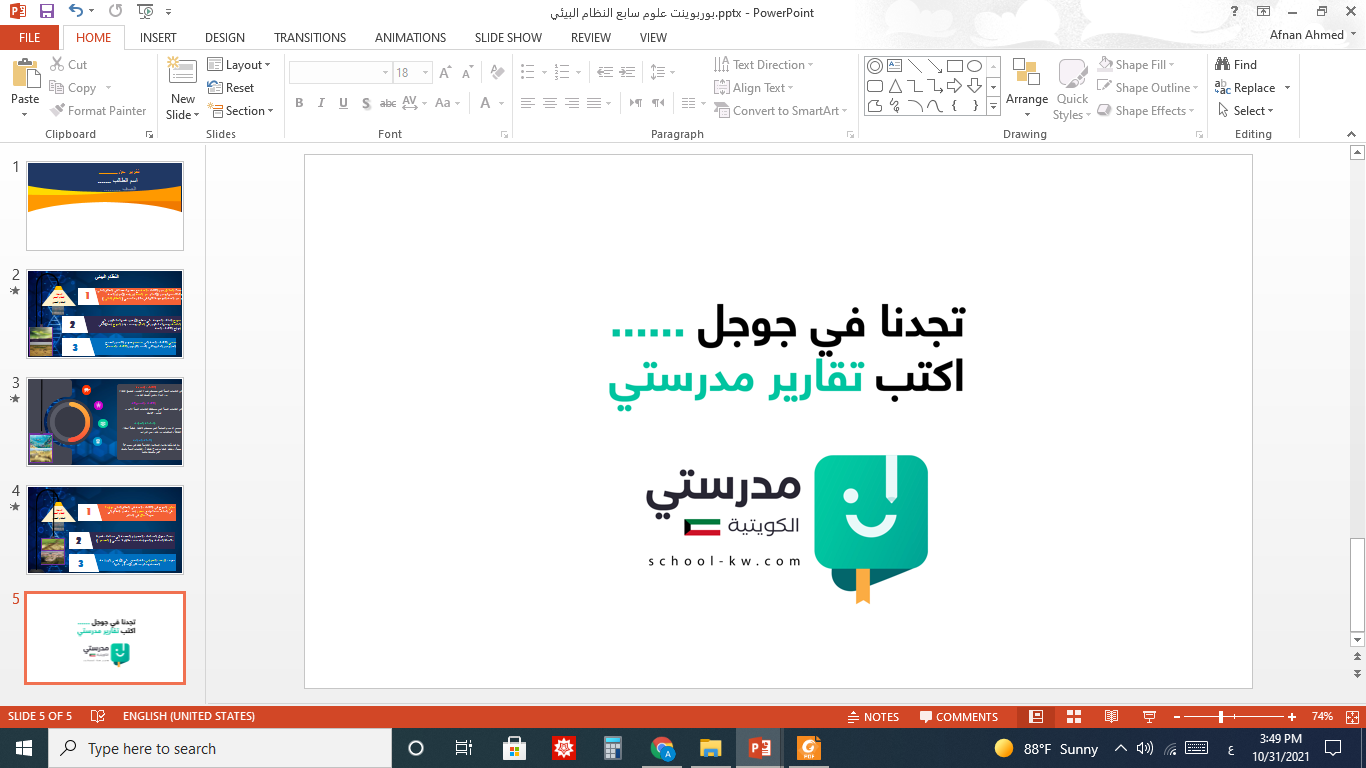